МАДОУ детский сад №29Игра: «Четвёртый лишний» по теме: «Школьные принадлежности»
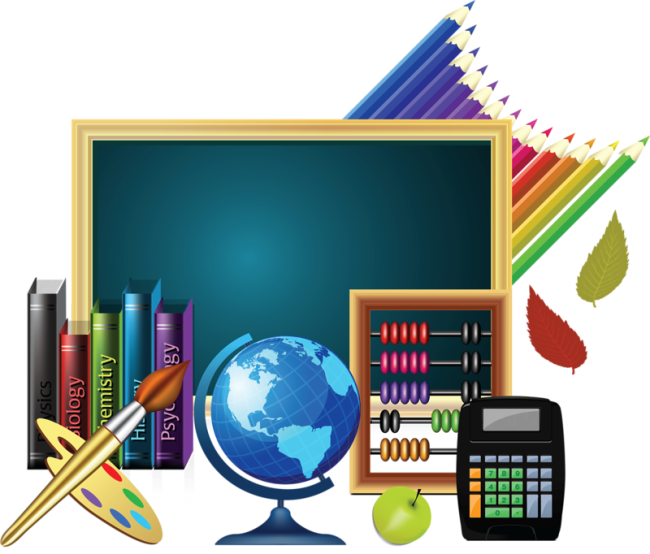 Найти четвёртый лишний    (кликнуть по картинке мышкой)
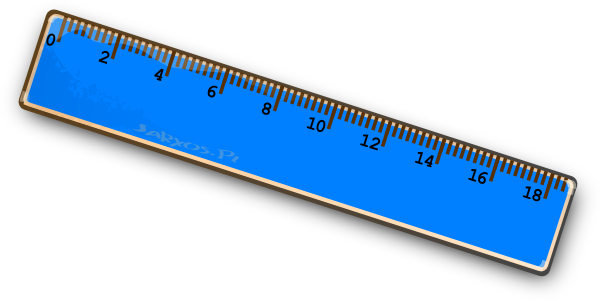 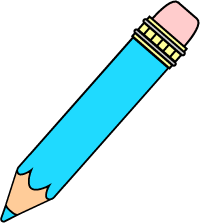 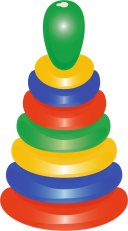 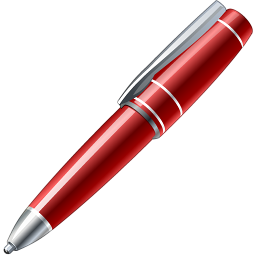 Найти четвёртый лишний    (кликнуть по картинке мышкой)
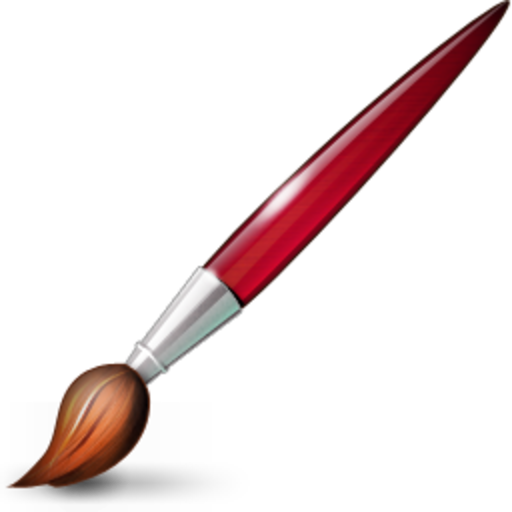 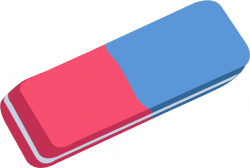 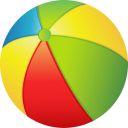 Найти четвёртый лишний    (кликнуть по картинке мышкой)
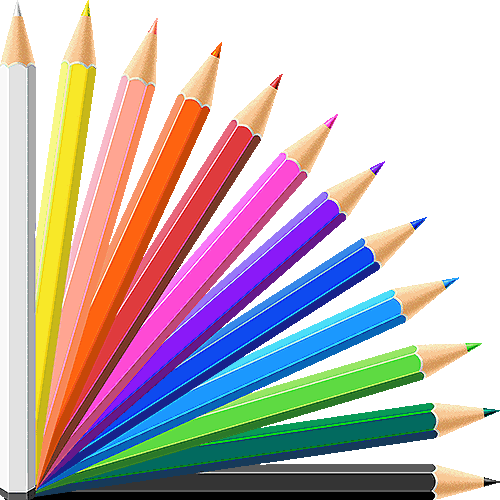 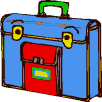 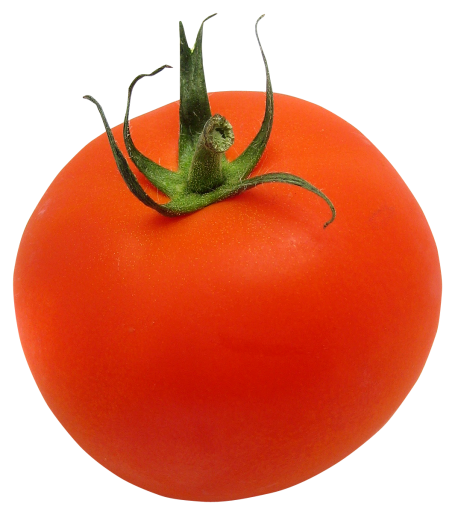 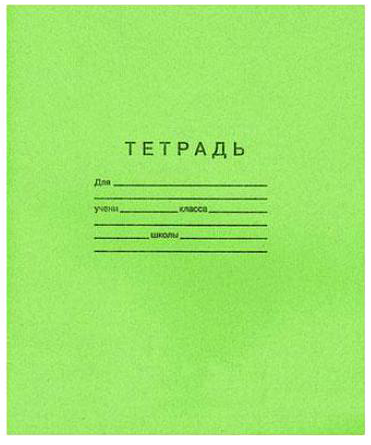 Найти четвёртый лишний    (кликнуть по картинке мышкой)
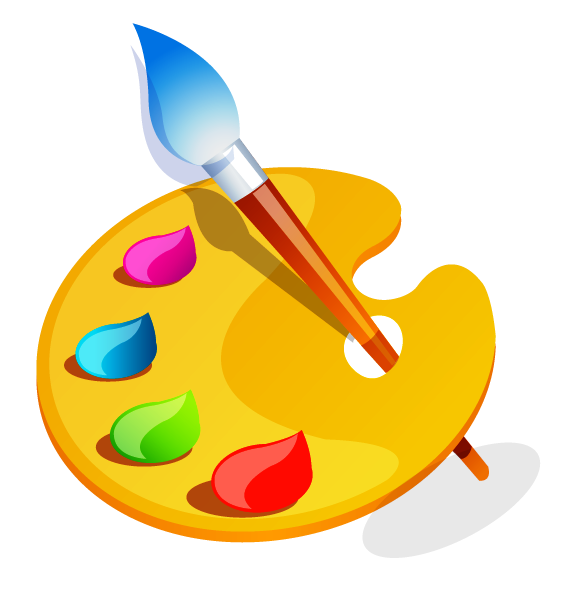 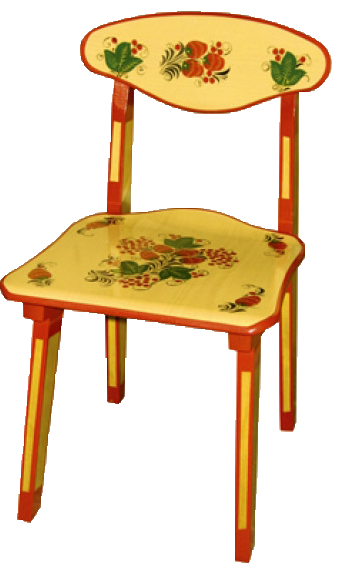 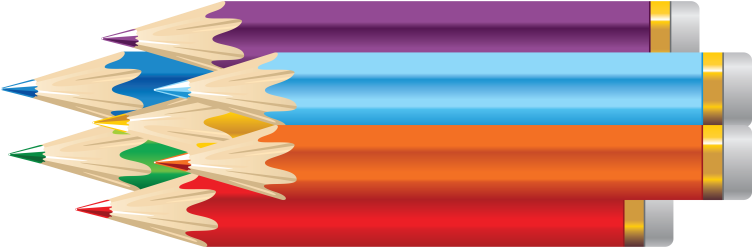 Найти четвёртый лишний    (кликнуть по картинке мышкой)
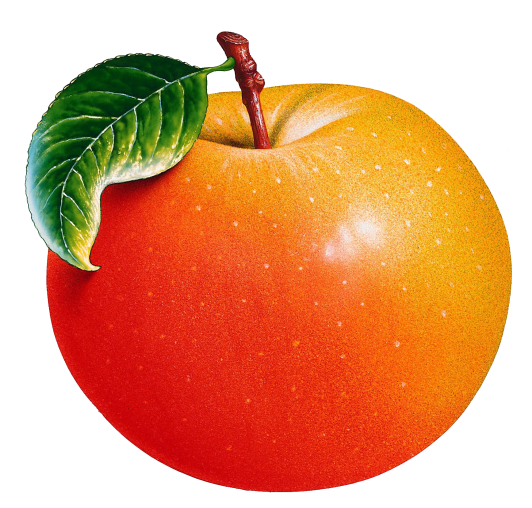 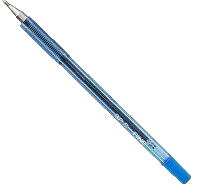 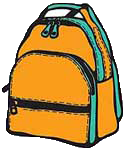 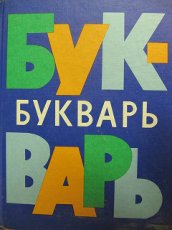 Найти четвёртый лишний    (кликнуть по картинке мышкой)
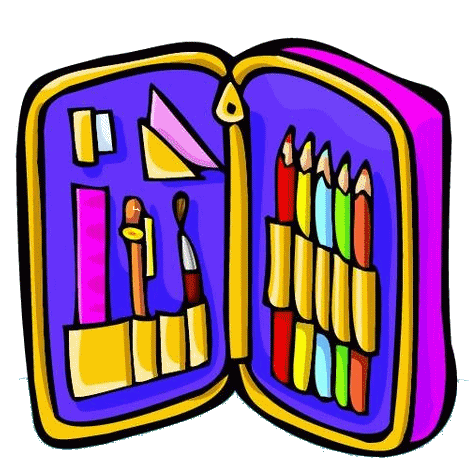 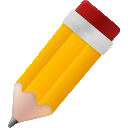 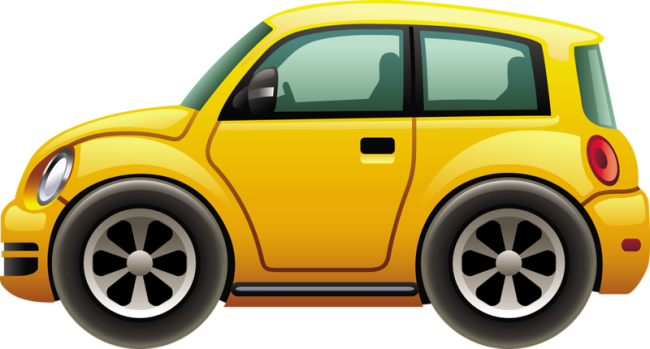 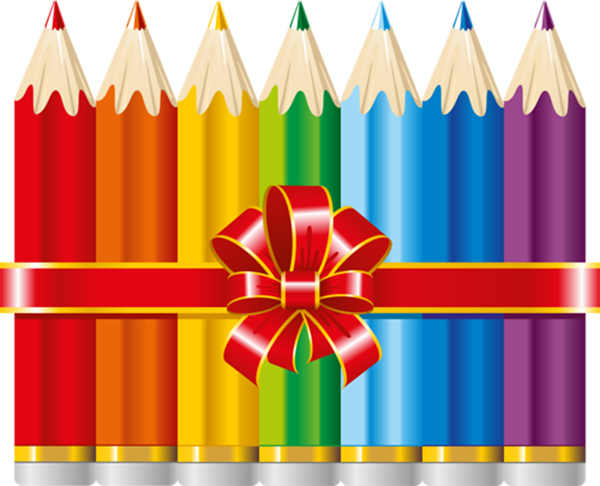 Найти четвёртый лишний    (кликнуть по картинке мышкой)
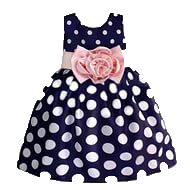 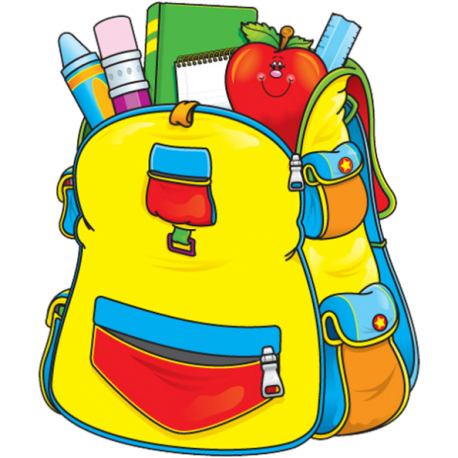 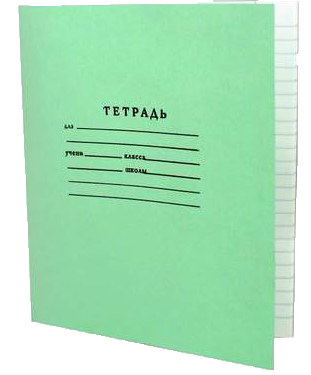 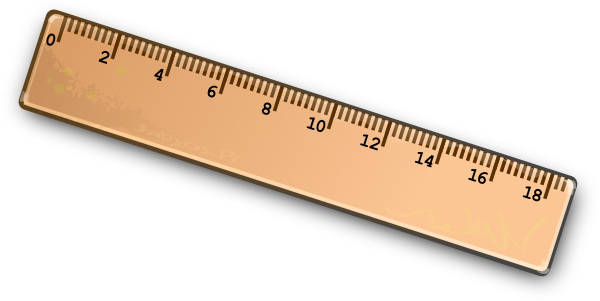 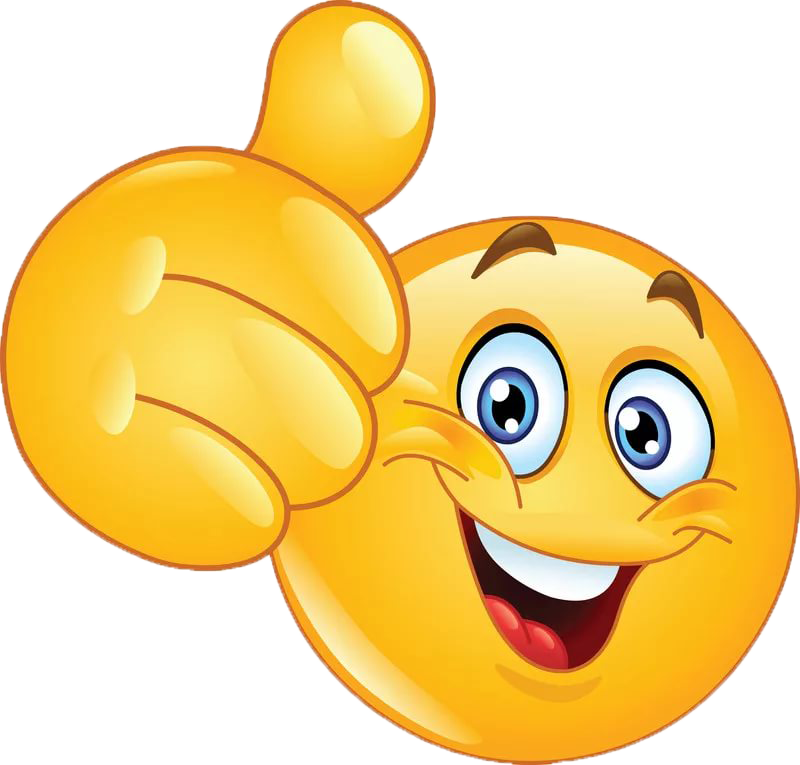